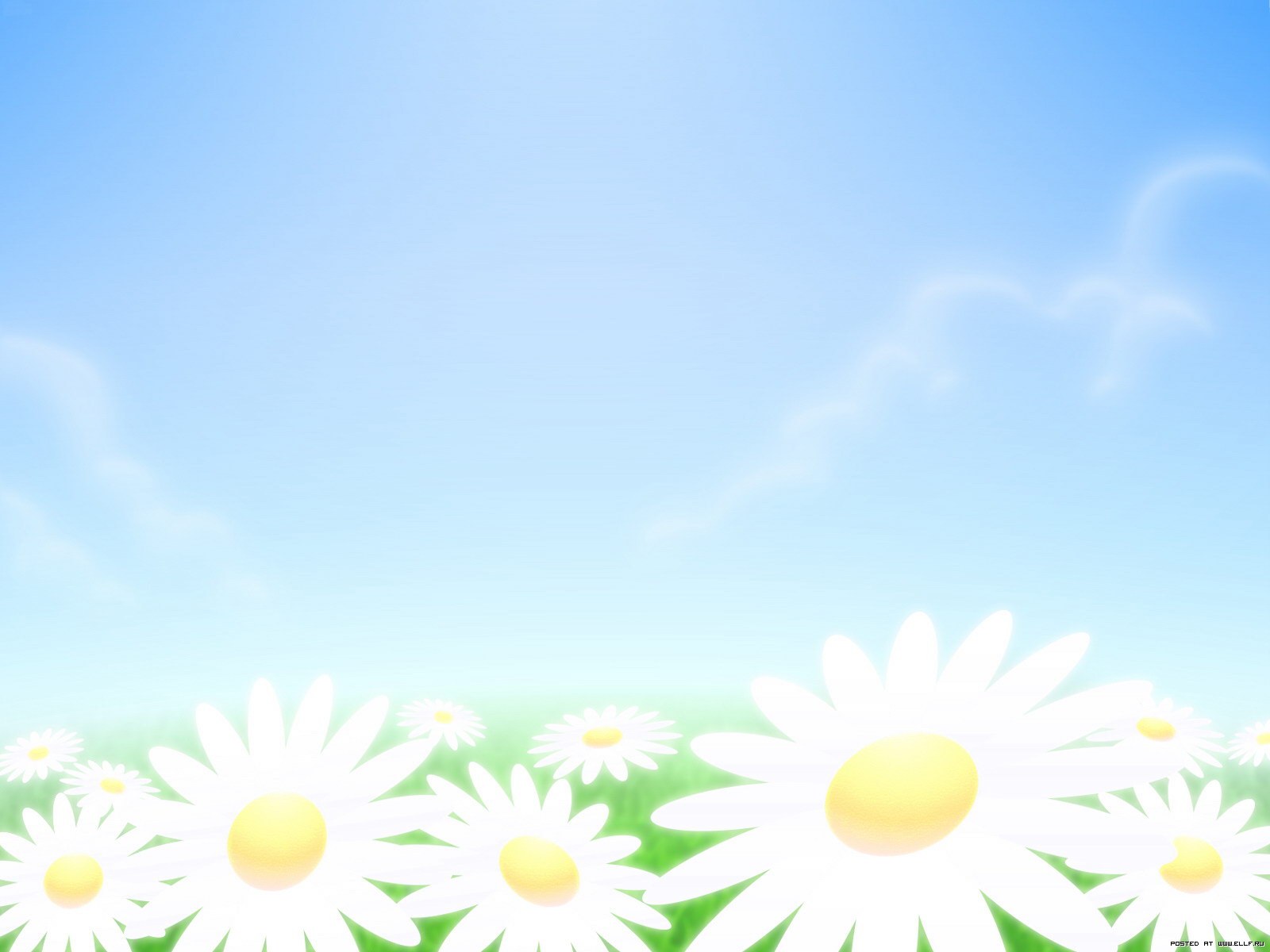 Всероссийский субботник
«Зеленая Весна»
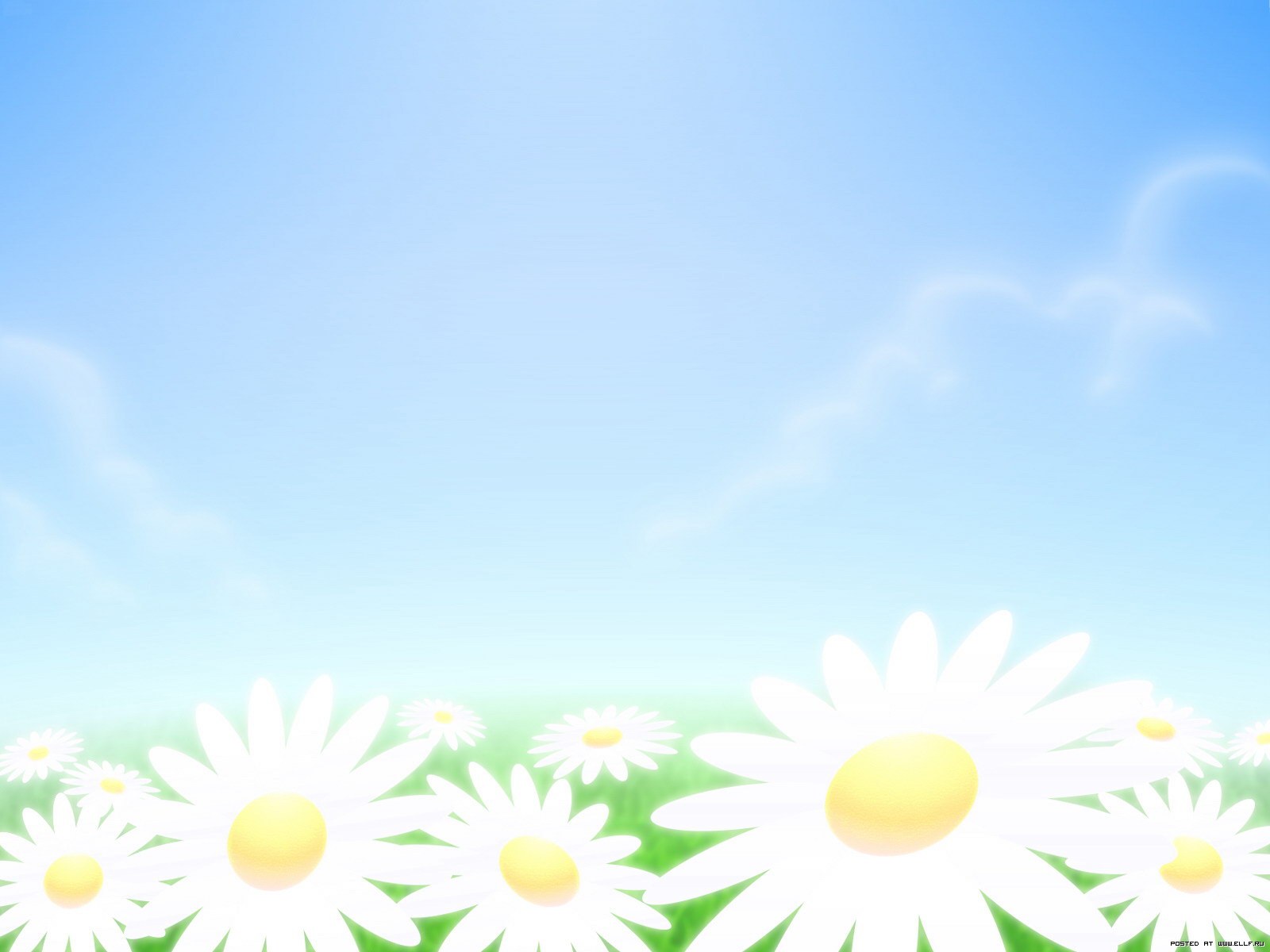 07.05.15, 15.05.15 
в Сарсинском Доме культуры прошли субботники
Территории ДК, в субботниках приняли участие 15 человек
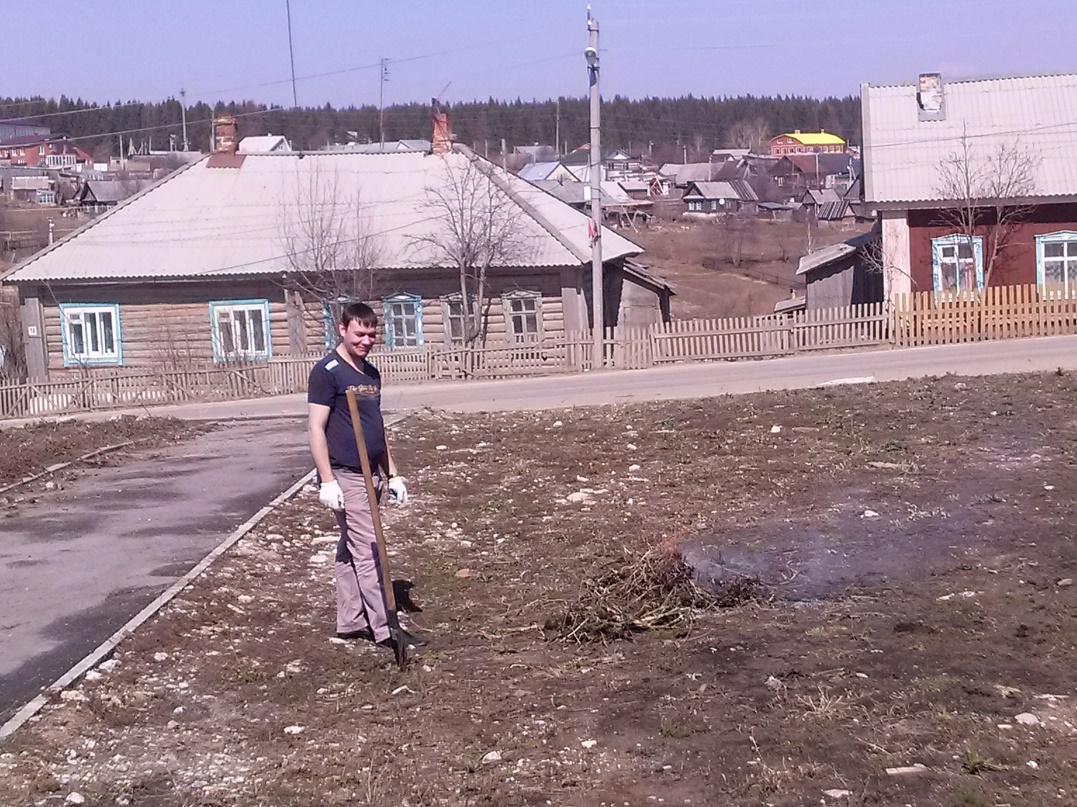 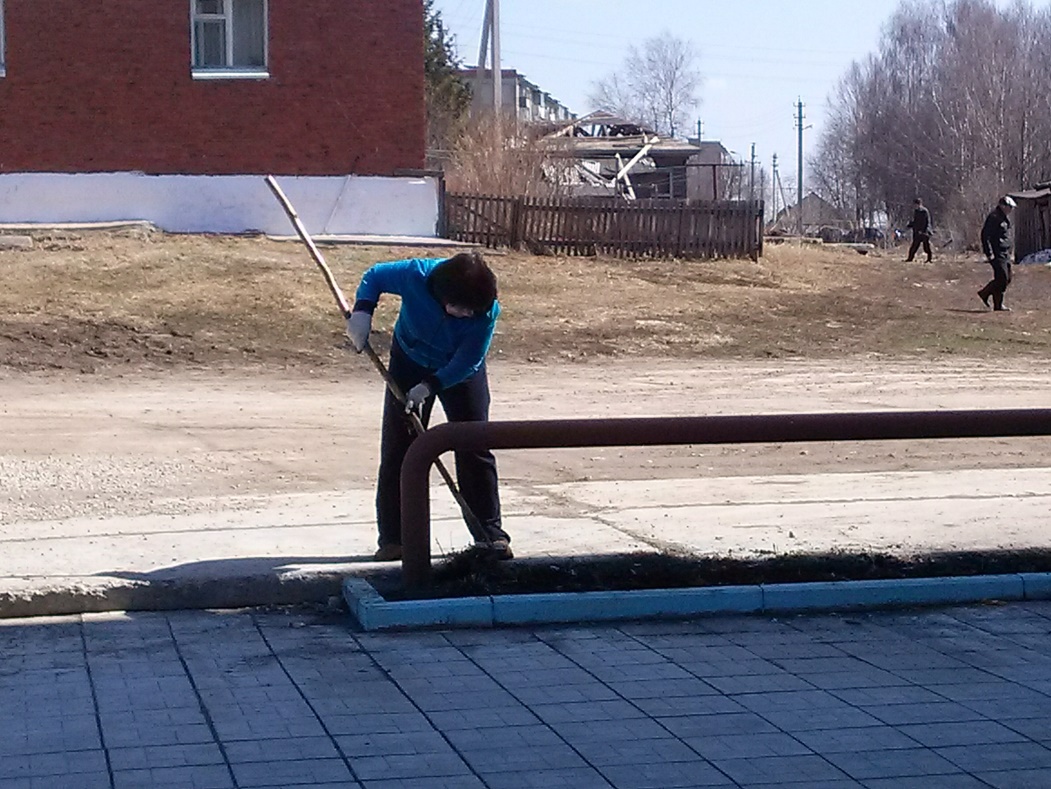 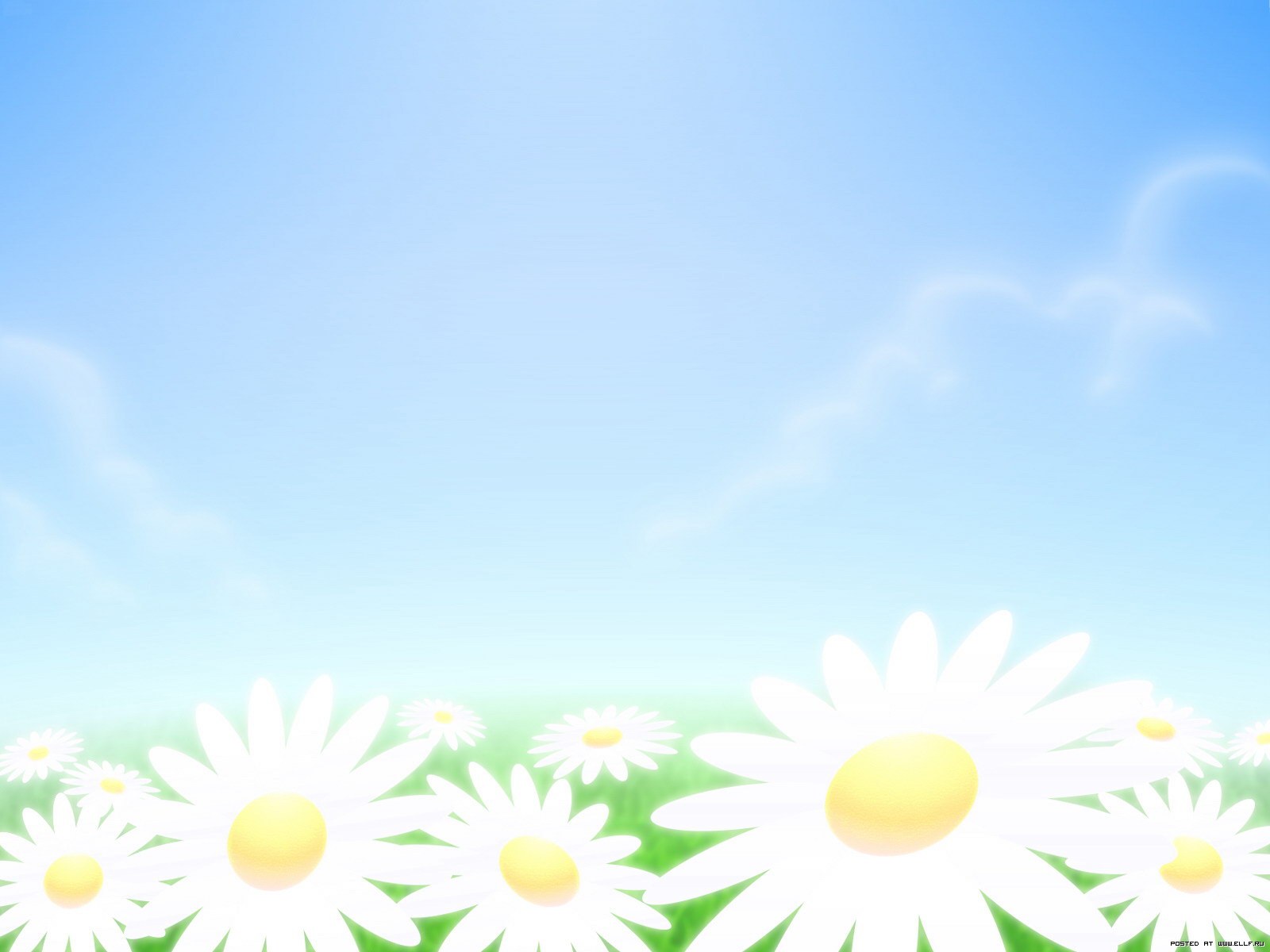 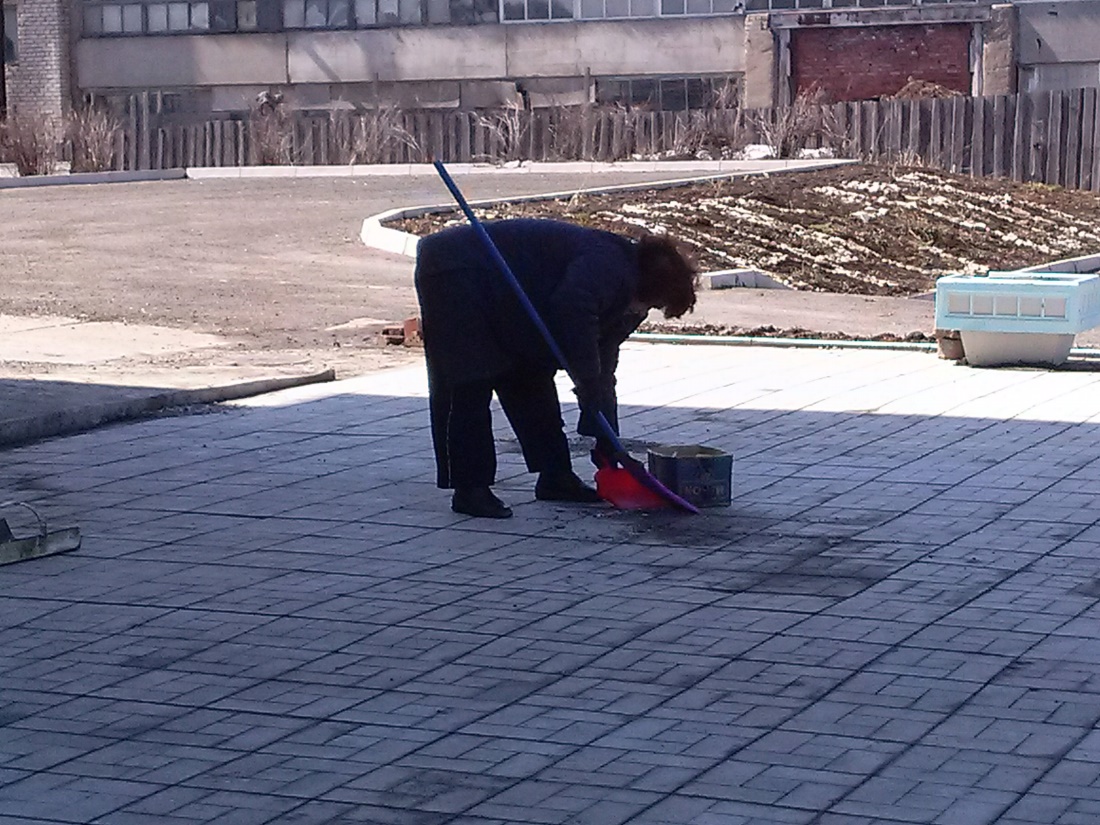 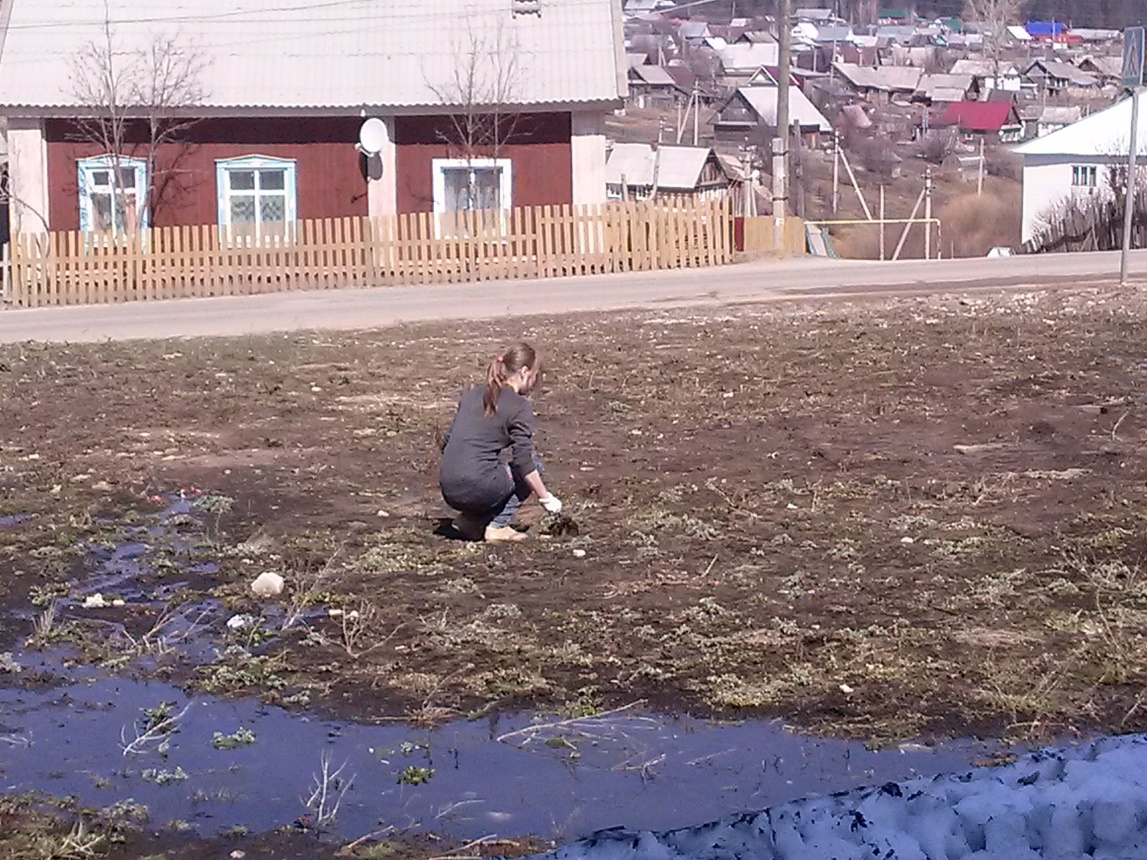 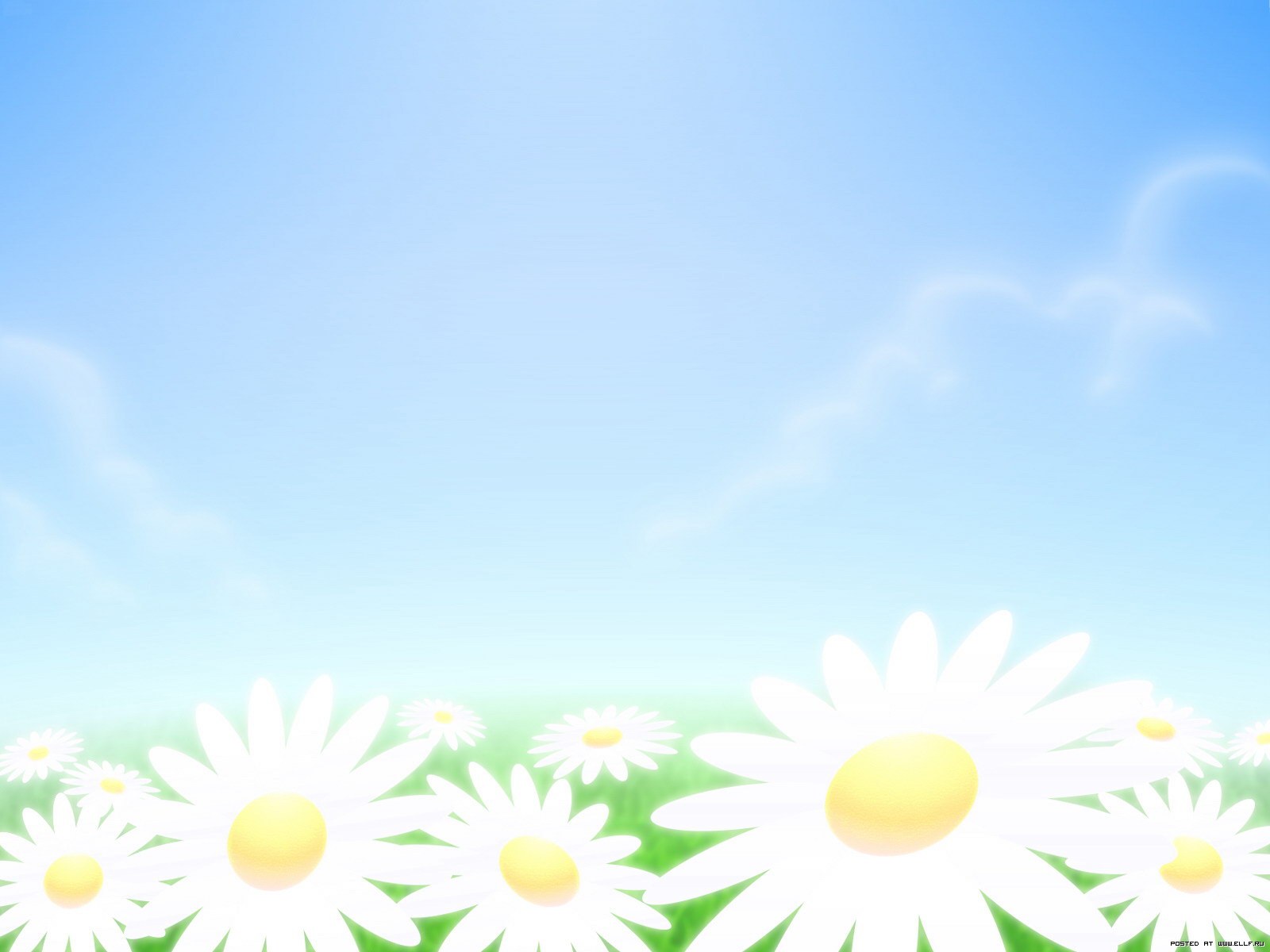 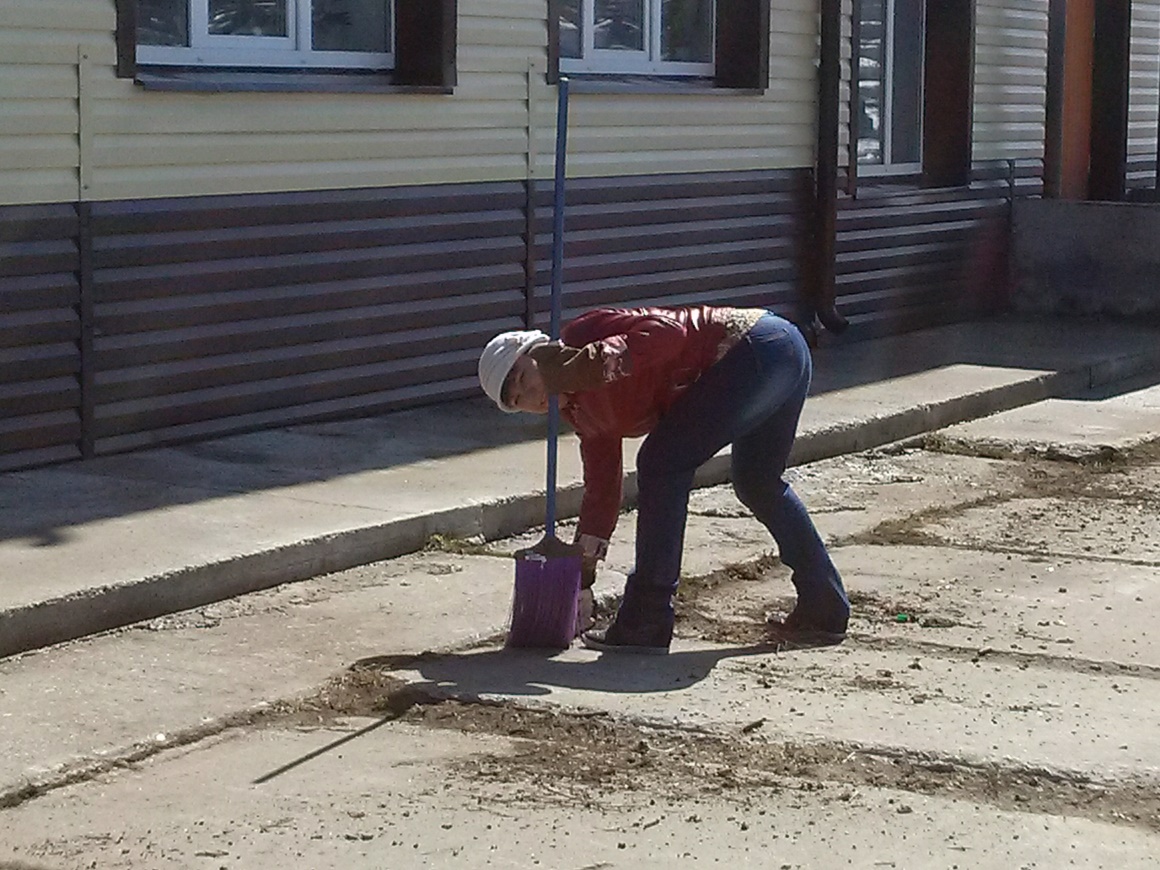 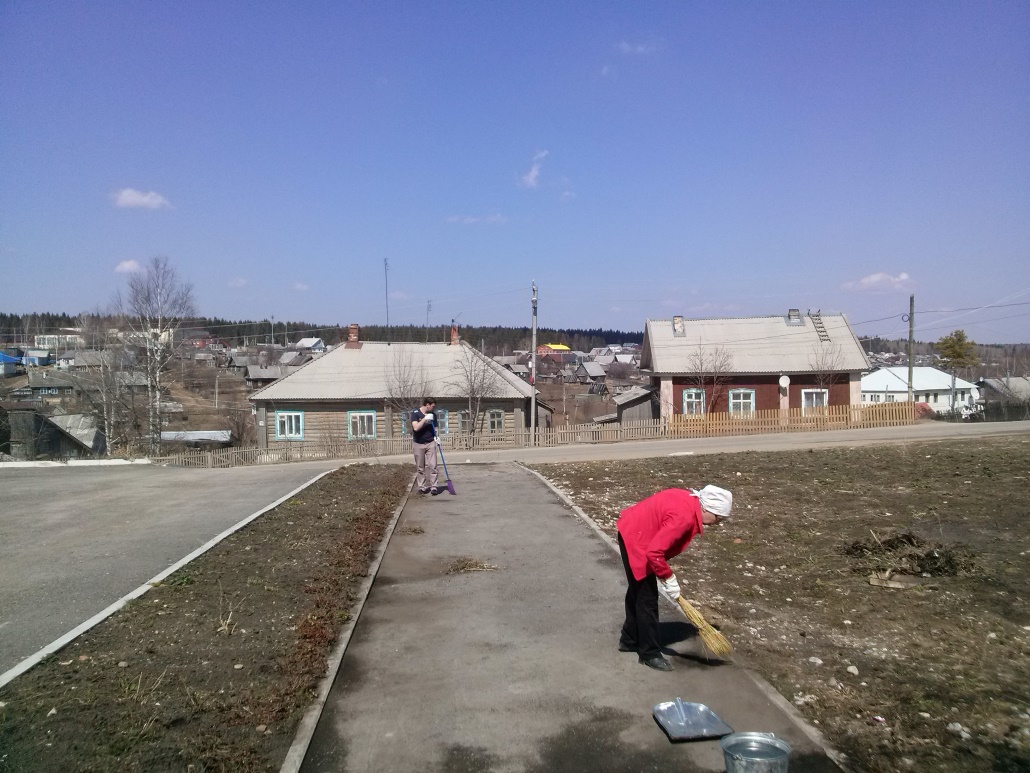 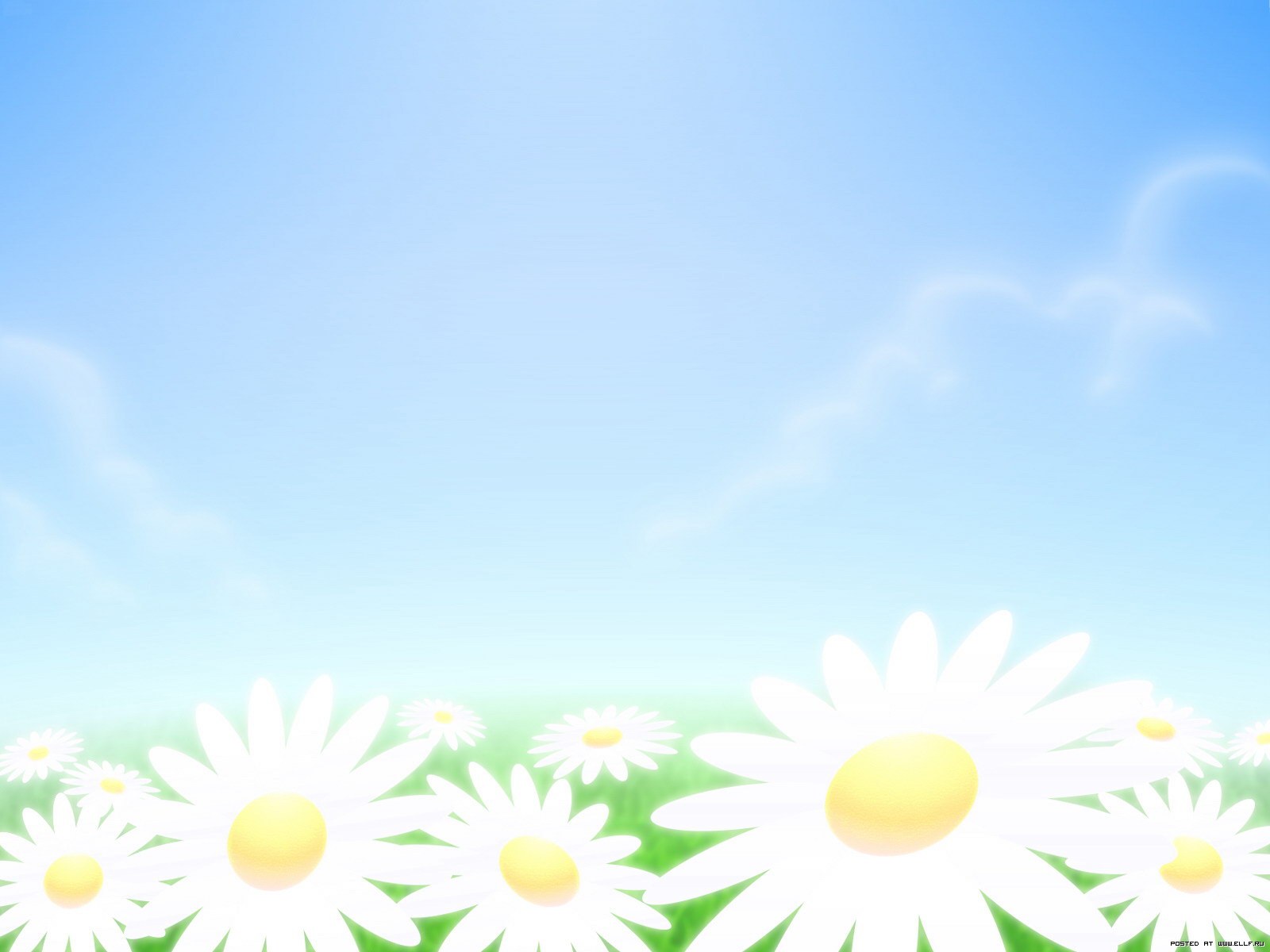 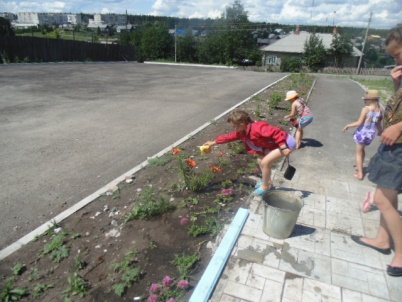 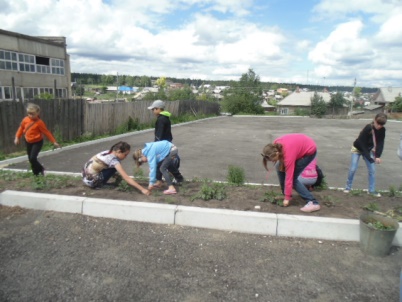 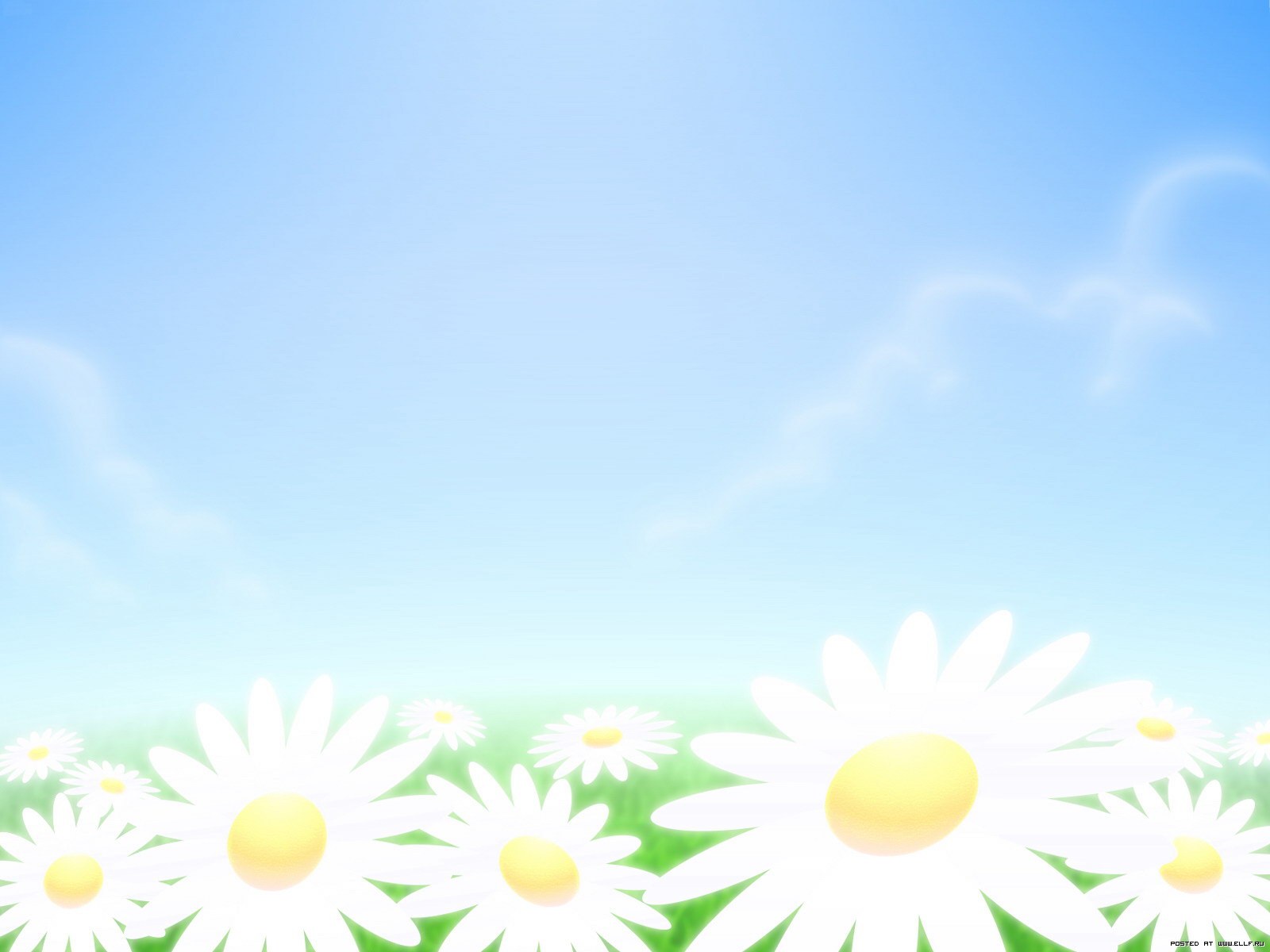 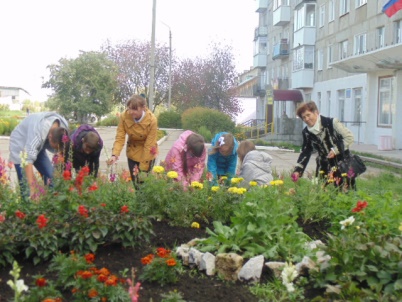 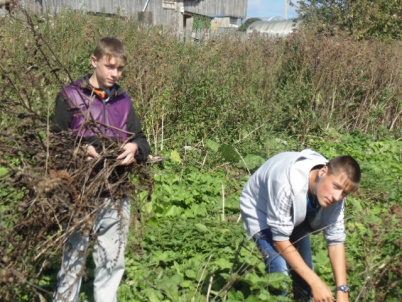 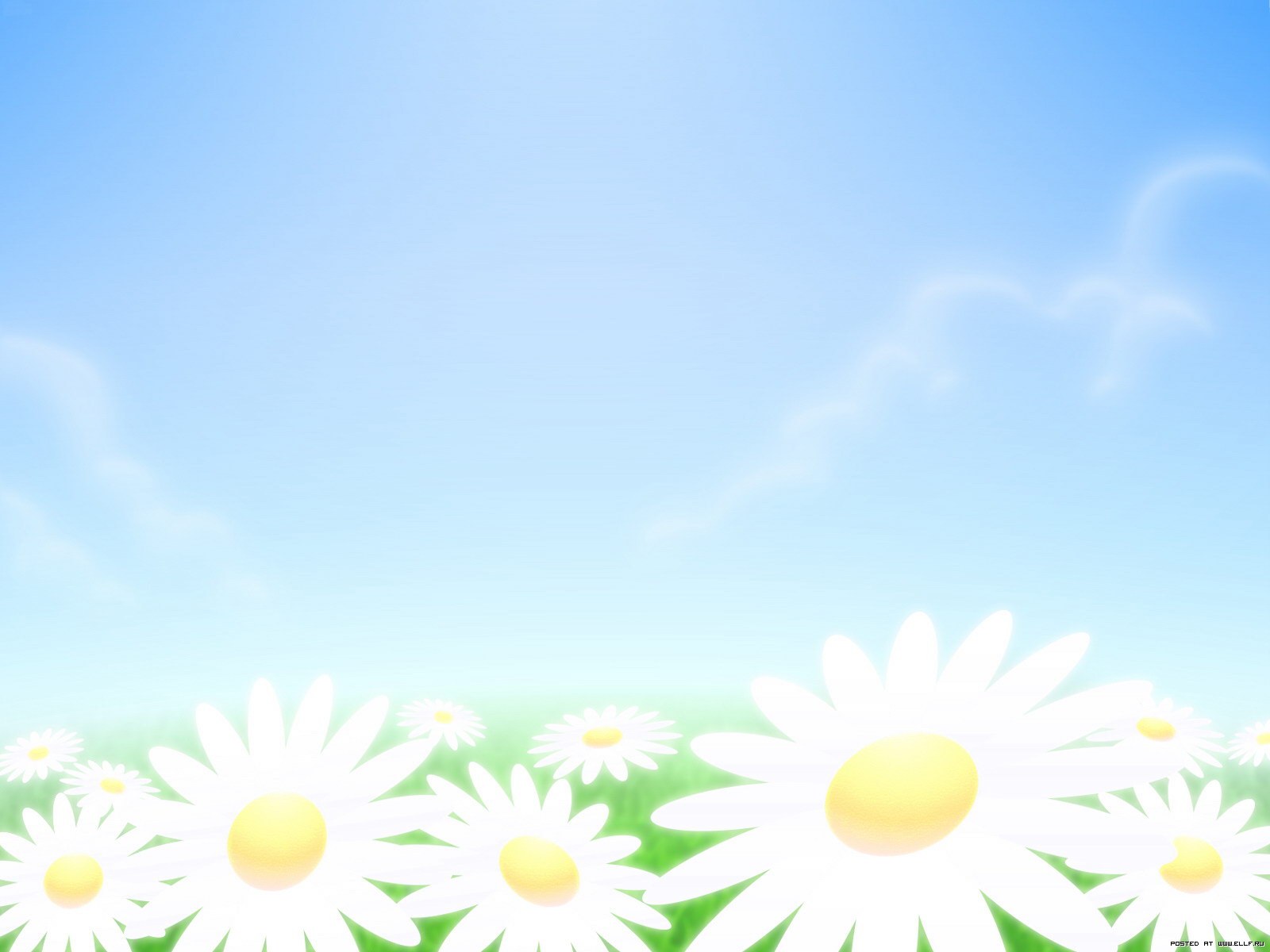 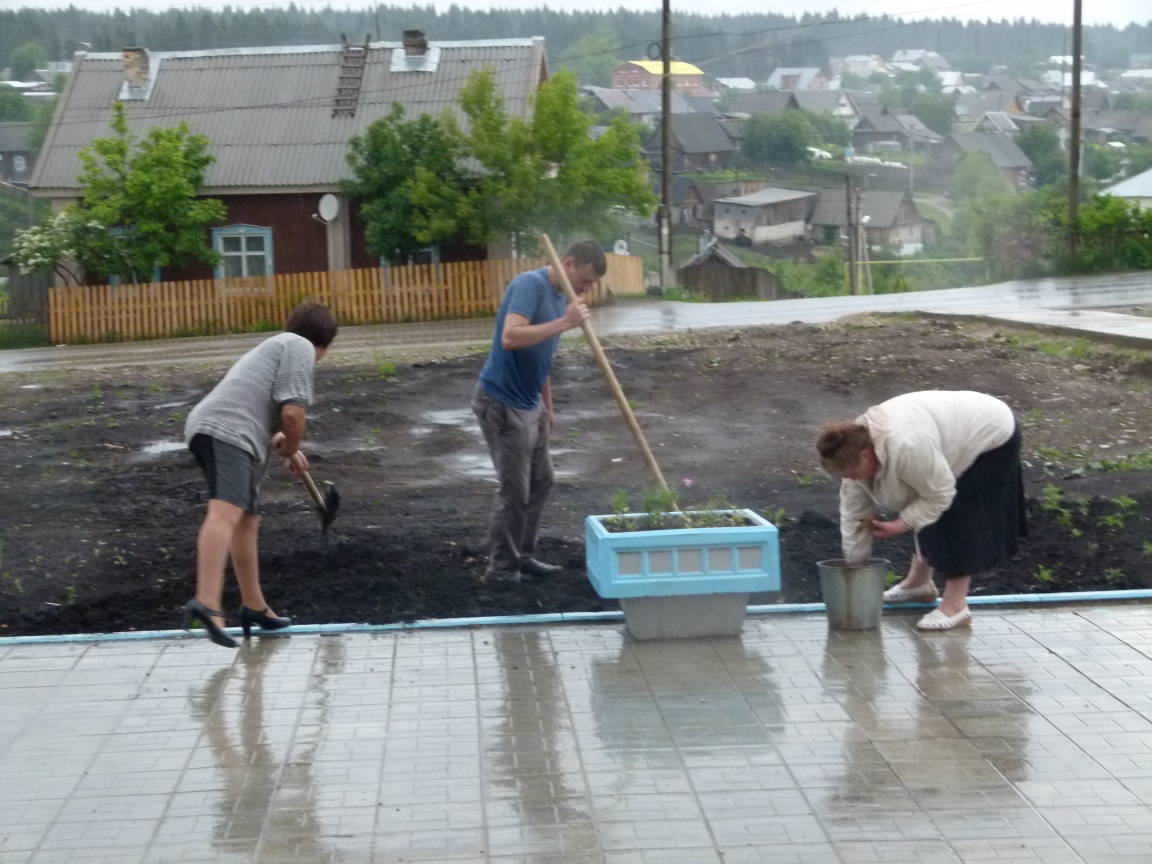 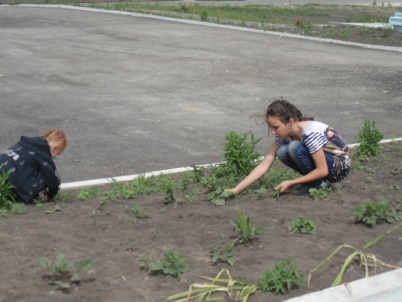